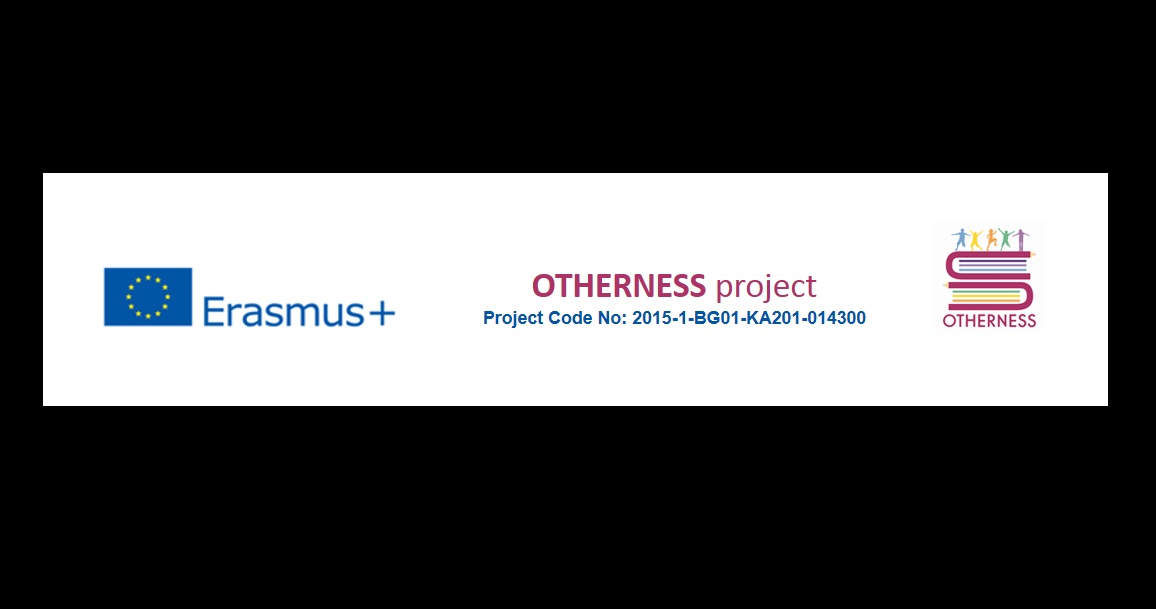 Active Communication for Democratic Citizenship
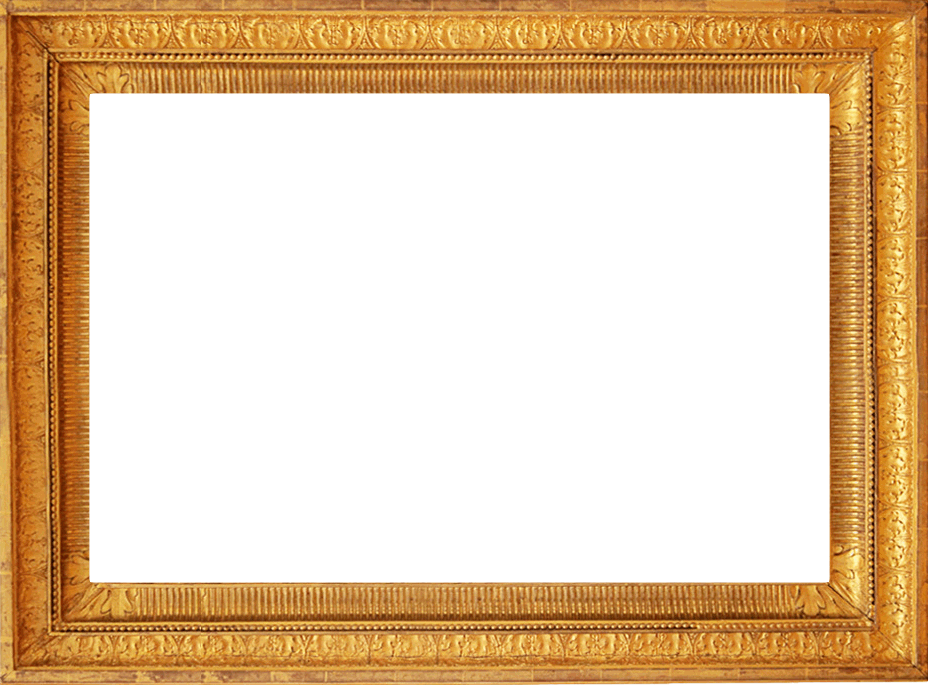 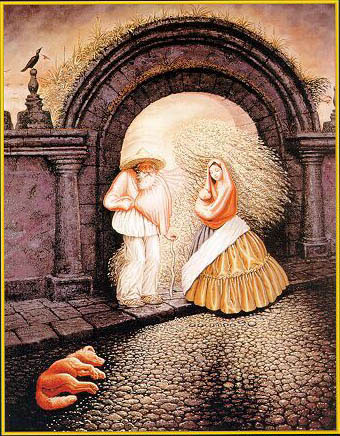 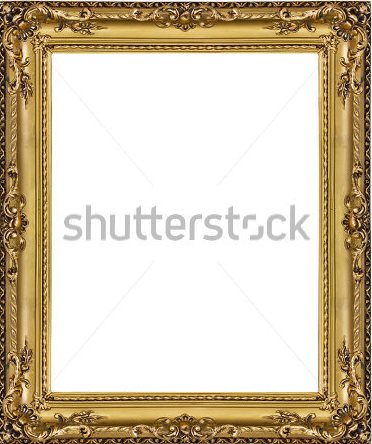 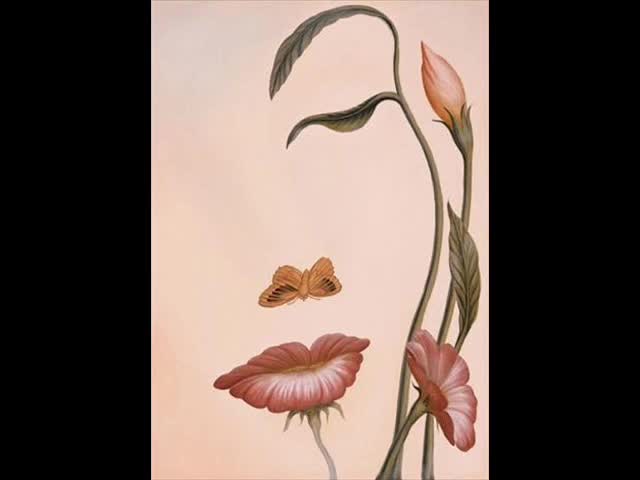 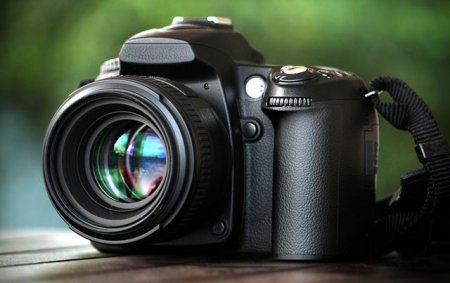 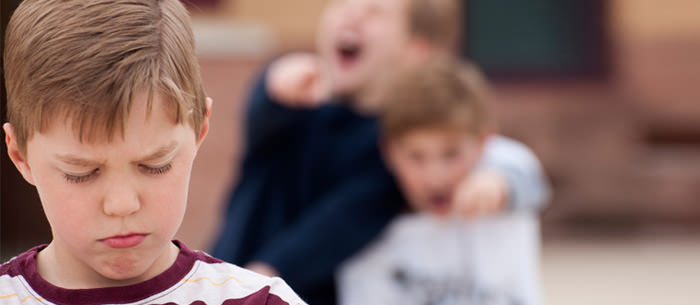 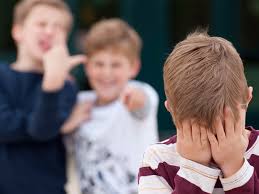 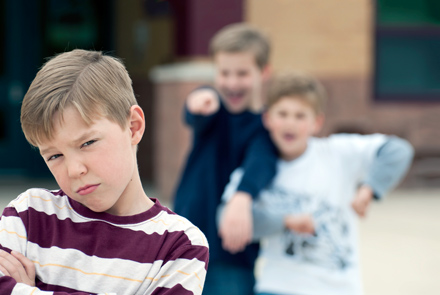 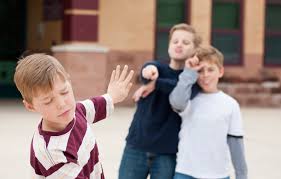 What do you think has happened?
What would you do if you were at a similar situation?
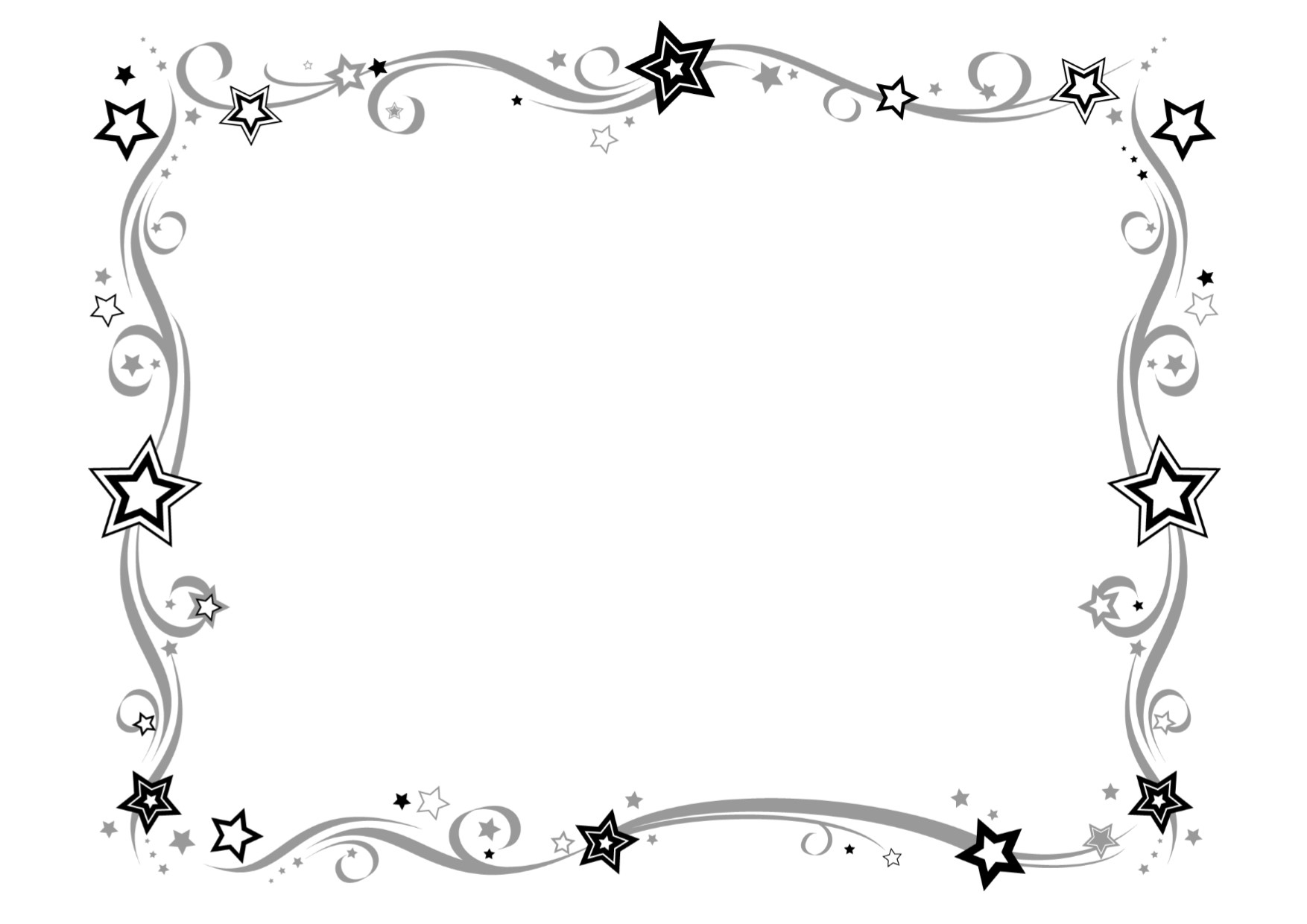 “I Message”
I feel …….
Tell the other person how you feel

When you…
Describe the event that caused your feelings

Can you please…
Tell what you  would like to happen in the future
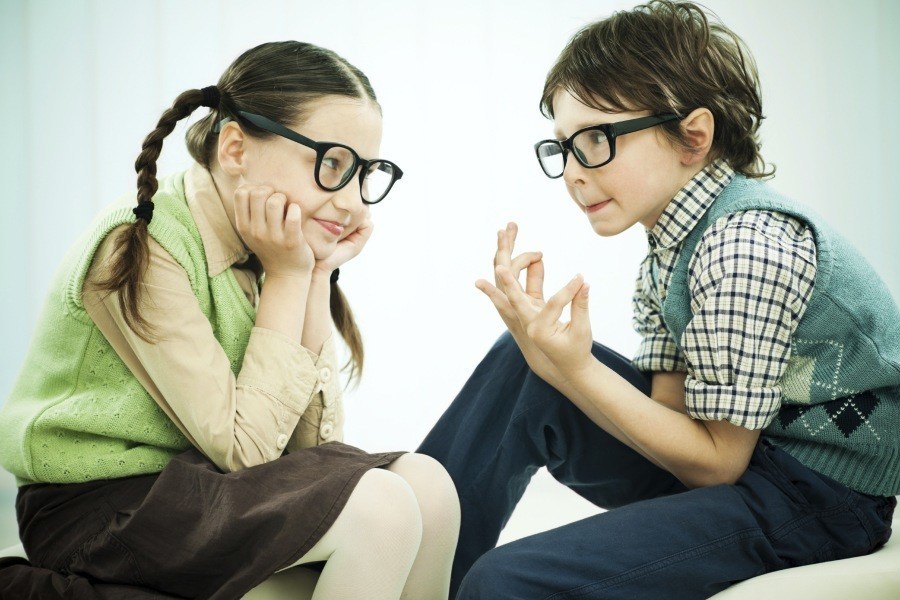 Do they talk between each other… while they are keeping silent?
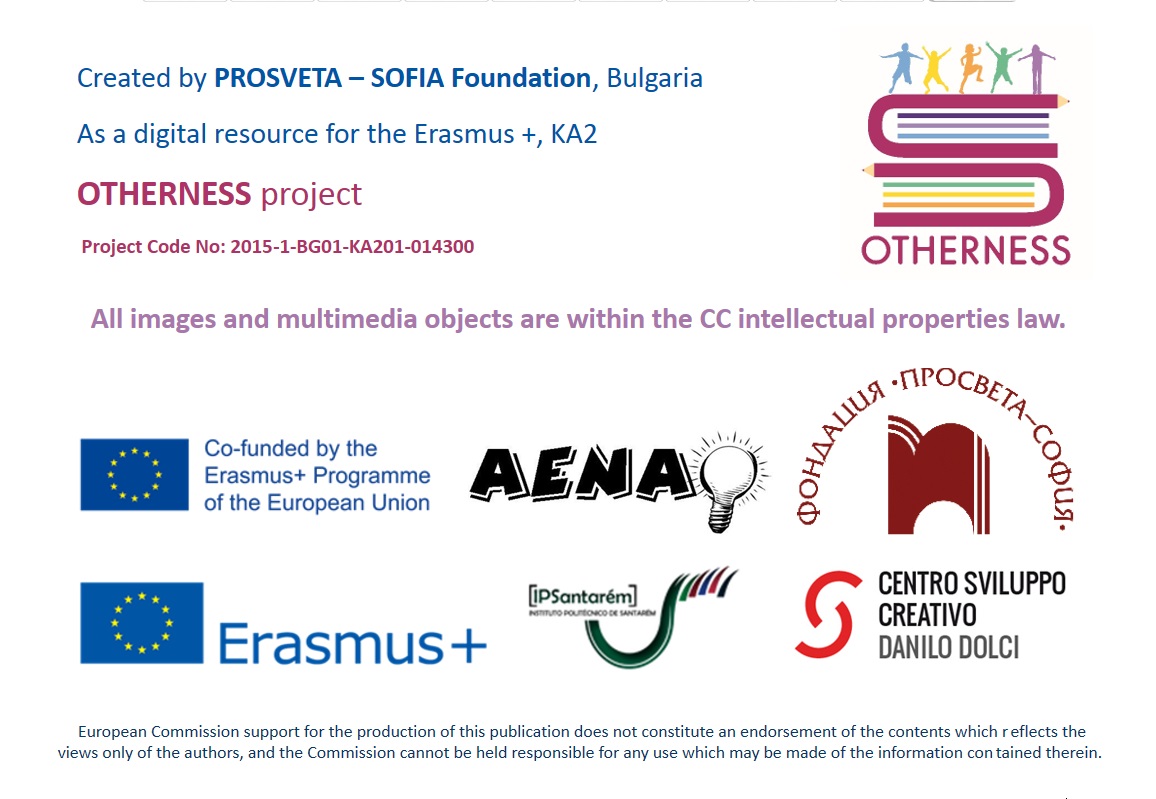